程式：走路娃娃
1
背景製作與程式碼
2
點選       圖示，從背景範例庫選擇背景
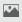 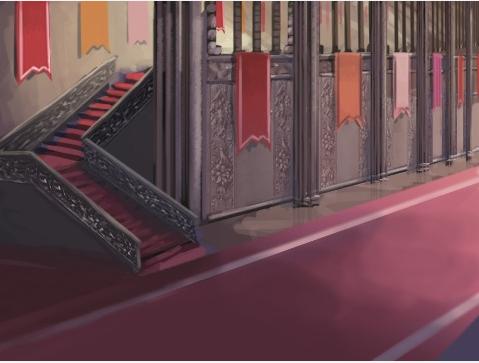 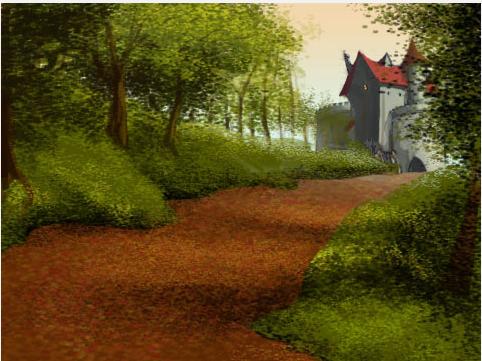 3
點選       圖示，打開音效庫選取音效
4
背景程式碼
5
角色製作與程式碼
6
點選      ，從角色庫選擇角色
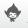 7
設定角色只允許左右移動
8
角色程式碼
9